Year 3 Meet the Teacher
Tuesday 23rd April 2024
Staff
In 3J the teacher is Mrs Johnson and the teaching assistant is Mr Manning.
In 3B the teacher is Mrs Bradley and the teaching assistant is Mrs Jones and Miss Harris.
Mrs Boyd is the Intervention Teacher and will take out small groups of children out for small group interventions.
Mrs Buksh will also be taking small groups out for interventions.
On Wednesdays Mrs Johnson and Mrs Bradley will have some planning time so Mrs Phillips will teach in 3J and Mrs Jones will teach in 3J in the afternoon. We have an open door policy. If you have any issues please speak to a member of staff at 3pm.
Attendance and Punctuality
The school door opens at 8.40am for 15 minutes. Your child is late after this.
The minimum national attendance expectation is 96%.
Please ensure that your child attends school everyday to keep their attendance above 96%. 
Every day is important so please try to book holidays and appointments out of school hours.
If they are not in school then they are not learning and are missing out on learning valuable new skills.
Uniform
Please remember that all footwear should be plain black.
Please write your child’s name in all their belongings.
Headscarves need to be plain and short.
Nail polish is not worn for school.
Only stud earrings should be worn for school, not on PE days. 
No other jewellery should be worn.
Values
We expect the pupils to follow the values of our school: 
Respect, 
Friendship, 
Love,
Creativity. 

Anyone who does not follow our values will have consequences.  
Please support our values.
Rewards
Children will earn dojos for good manners, being helpful, working hard, doing homework, making the right choice…  When they get 20 dojos they get a prize from the box. Once a term the highest scoring dojo winners will go on a reward trip.

Children can also get stickers for hard work too.

One child a week will also be chosen as Star of the Week award for being amazing. They will receive a certificate and a lanyard in Friday’s assembly. They will then be invited to attend to a VIP party at lunch time. 
Every half term, 4 children that have regularly shown our values will receive a badge as a reward to wear for the half term (creativity, love, respect, friendship).
Timetables
Year 3 children do:

1 hour of Maths daily,
1 hour of English daily,
ERIC time and Guided Reading/ phonics daily.
PE 2 hour session a week and running the daily mile daily,
RE 1 hour a week,
Spelling Practice and Handwriting each week,
Science, Computing and French weekly.
1 hour of drumming a week with a specialist teacher,
We teach History, Geography, Art, Design Technology, Music, Dance and Drama though our Themes. 
We do some form of worship every day in the hall or in the classroom.
Each week we have a spelling test, a times table test, a grammar test and a basic skills test.
Maths
Power Maths- 1 hour a day 
Focus on basic skills (place value, times tables, addition and subtraction, multiplication and division.)
Weekly Year 3 arithmetic and basic skills tests.
In Year 3 we work with numbers up to 1000.
At the start of Year 3, children should know their 2, 5, and 10 multiplication facts.
By the end of Year 3 they should know their 2, 3, 4, 5, 6, 8, and 10 x tables off by heart.
Practise at home (Children have passwords for Times Tables Rockstars and Mathsflex).
English - Writing
Children are taught 1 hour of English daily and guided reading every day for half an hour.
Spelling Test day is a Friday. We will practise at school, can you also practise at home please?
Handwriting is also practised weekly, please work on this at home. We use the cursive font.
There is a large focus on grammar skills – they need to be hearing correctly modelled English as much as possible.
Over the year we will cover lots of different non-fiction, fiction and poetry topics.
Please practise writing at home.
English – Reading
Our current whole school focus at St. Matthew’s is reading and getting children to enjoy reading. 

What we do:
Guided reading daily.
ERIC time, silent reading.
One to one reading weekly.
Please bring reading books every day.
Reading at home – they need to be reading at home every evening and sign the reading record. (If the child reads 5 home reads a week, every week they might win a special reward at the end of a half term.)
Class novel read for 20 minutes at the end of every day.
5 class books for each half term that will be read through the week.
Spellings
Children learn new spellings every week.
You have had the whole half term’s spellings already. (If you need another one ask and they are on the website.)
They need to practise these at home each week. (e.g. look, cover, write in their red books.)
Spelling test every week on a Friday.
Theme
Our Curriculum is called Learning Means the World:

Summer 1- Lightning SpeedSummer 2 – Under the Canopy
Summer Term
Lightning SpeedThis is a unit with a focus on the history an developments of the internet and World Wide Web. We will look at changes in methods of communication and the importance of networks.
Under The Canopy- Rainforests
This is a unit with a focus on Geography and History.  We will look at rainforests, Mayan heritage and how plants grow.
Trips/ visitors
In the Summer term, we will be visiting a Jewish Museum, The Halle and we will be visiting the zoo.
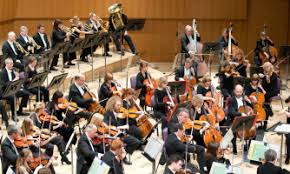 In the Summer term, we will be visiting a Jewish Museum, The Halle and we will be visiting the zoo.
Report Language
On the reports there are special codes to show your children’s achievement.
This will be measured against national expectations for their age.
The vocabulary that will be used is: 
entering (4),
 emerging (3), 
expected (2), 
exceeding (1).
Homework
Children will get Maths and English homework every Friday based on what they have been learning about in class.

Children will also bring home their Family Maths Book Home on a Friday to do a fun maths activity with the family.

It needs to be handed in by the following Friday at the latest – please remind children to hand it in.

If they hand it on the Monday they get dojos.

Come and see us with any problems.
P.E Kits
Children MUST bring their full kit in school in a bag on a PE day and take it home again at the end of the day. 
Black/navy shorts or leggings, white t-shirts and black pumps. (Trainers if outside)
Ear-rings/ jewellery must be removed, the children must do this themselves, if they can’t you will need to remove them before they come to school.

PE days are:
Thursday and Friday
Website
Check the website regularly as this will show you what we have been learning about and tell you what we are learning about next.
Thank you for coming. We will do our very best to make sure that this year is a success for the children.We are a partnership home and school.Please work with us to make this a successful year.If your mobile number has changed please can you inform the school, it is very important that we can get hold of you at any time. Any questions?